Cairo in the City
By Nagehan-5-303
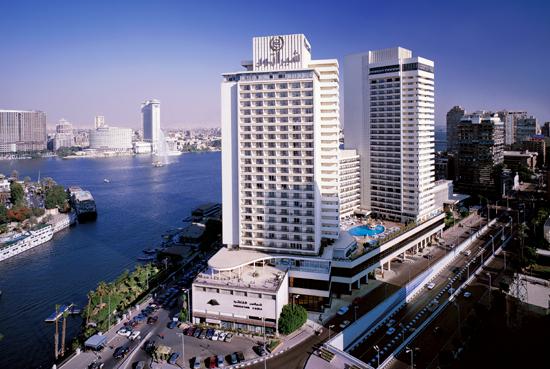 Cairo in the City
Cairo
Cairo, Egypt
Do you know what Cairo means? Well if you don’t know, let me tell you. Cairo means “The Vanquisher or “The Triumphant”.
Mummies
Mummies are really interesting. If you want  go search it on internet.
Egyptian Facts
Do you know that Cairo is the capital of Egypt? If you don’t well now you know.
Today's Modern Egypt
Today, Greater Cairo encompasses various historic towns and modern districts journey through Cairo is a virtual time travel.
Thank You For Watching
Thank you for watching this power point
This power point is made by Nagehan Ozturk
Bibliography
http/WWW. Google. com
[Speaker Notes: 8]